Check-In 20Review – Runtime Environments
Give an example of a programming language and its runtime environment
1
Check-In 20Review – Runtime Environments
Give an example of a programming language and its runtime environment
2
AnnouncementsAdministrivia
3
[Speaker Notes: Quiz 2 on Monday]
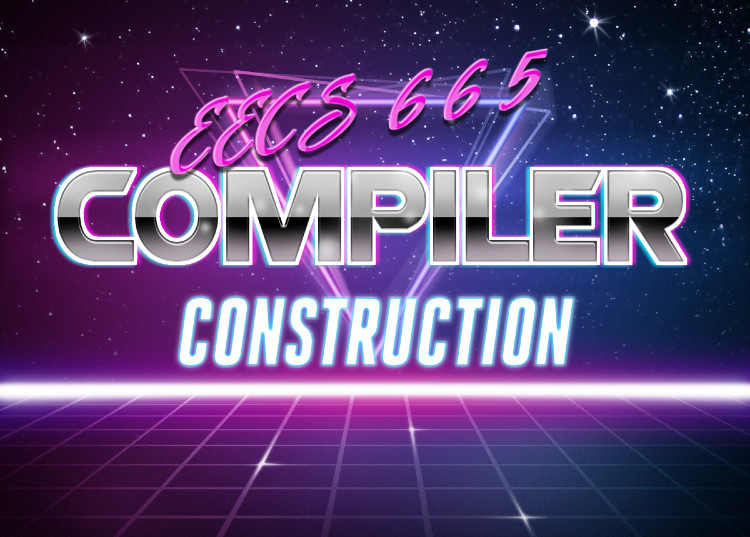 University of Kansas | Drew Davidson
Intermediate Representations
4
Last TimeLecture Review – Runtime Environments
Runtimes
Runtime Environments
You Should Know

What a runtime environment is
Basic notions of how we might execute programs
OS mediation
Virtual machine
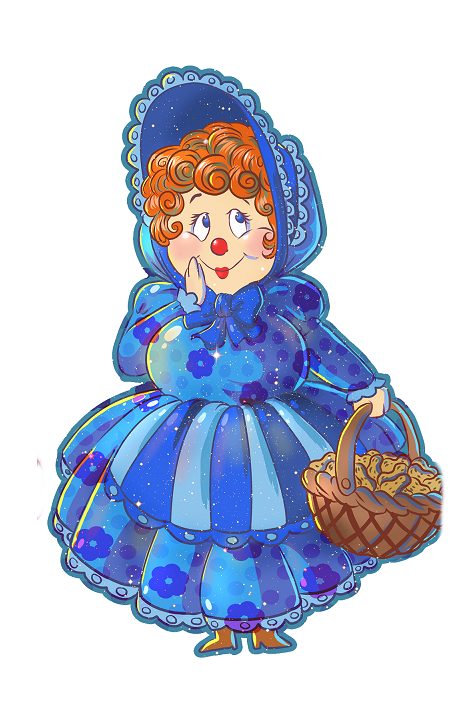 Runtimes
5
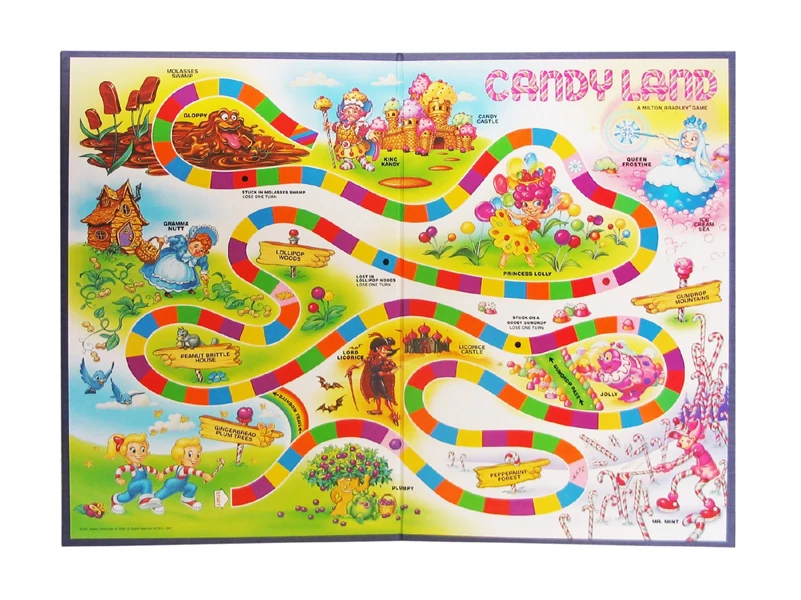 COMPILER
Code Generation
Optimization
Architecture
Intermediate Code
Runtimes
SDD
Parsing
Semantics
Lexical Analysis
Syntactic
Definiton
6
Today’s OutlineLecture Outline – Intermediate Representations
Introduce IRs
What they are
How they’re used
Three Address Code (3AC)
Introduction
Inventory
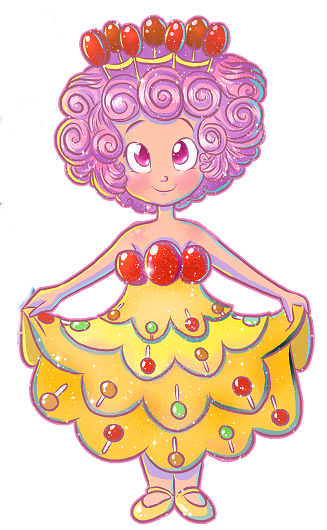 Intermediate
Representations
7
Compiler ConstructionProgress Pics
Source code (sequence of chars)
Scanner
Lexical analysis
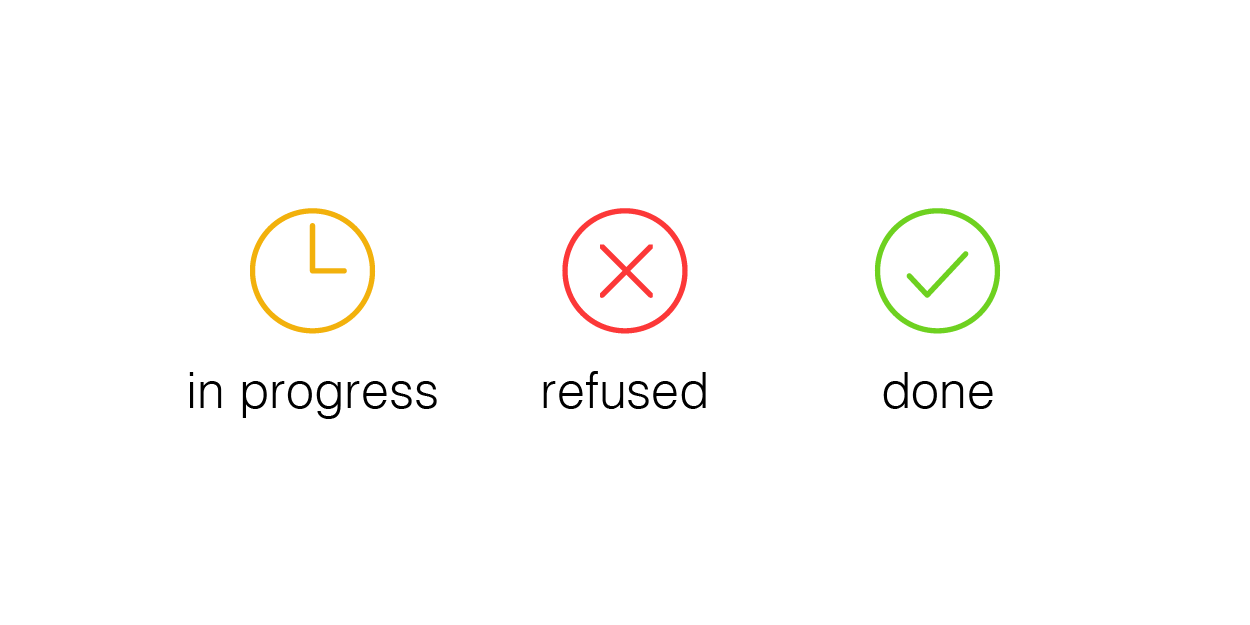 Done:
Derived an AST, augmented with types and identifier symbols
Ensured the program is legal to the best of our abilities
ToDo:
Get that sucker to run!
Parser
Syntactic analysis
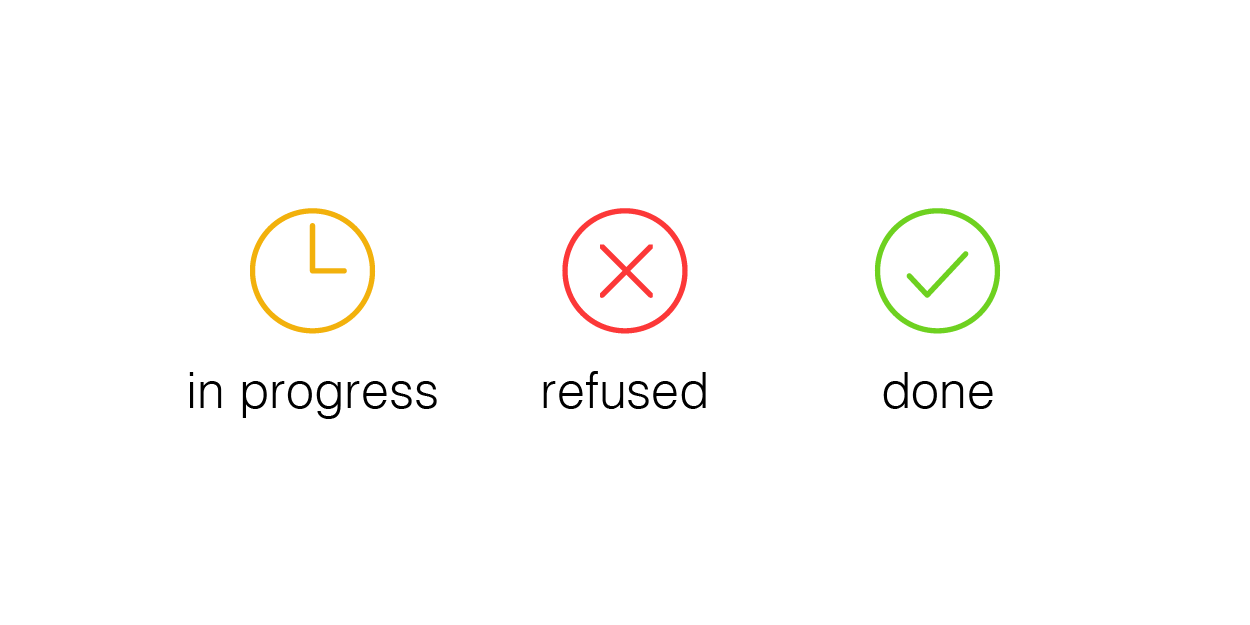 Semantic analysis
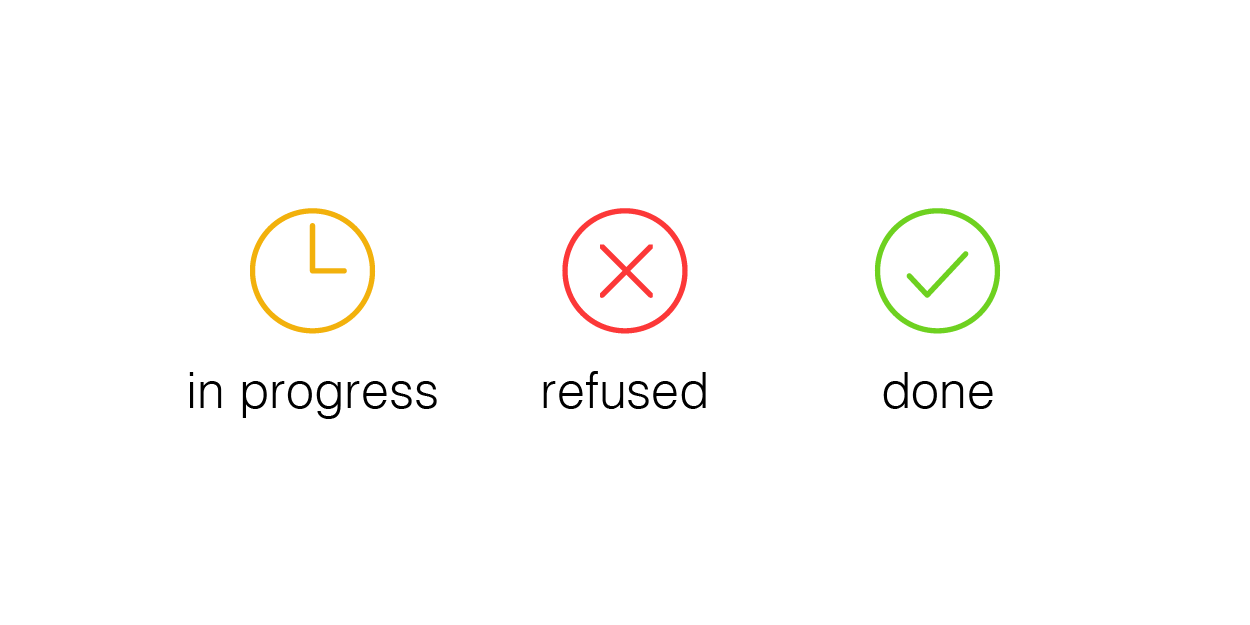 Intermediate code generation
In progress
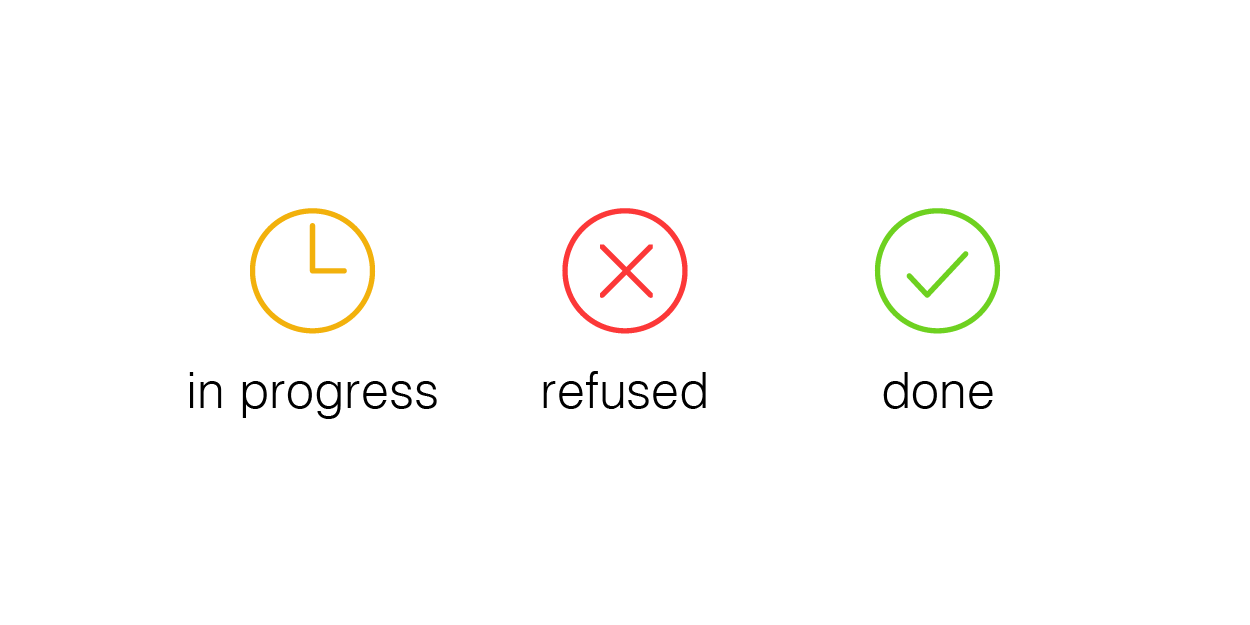 IR optimization
Final Code generation
Final code optimization
Output code in T
IRs: The Big IdeaIntermediate Representations
A big, basic concept
“Encoding of a program”
“The output of a compiler frontend and input of a compiler backend”
“What a compiler knows about a program”
“A simpler language to which the source language is mapped”
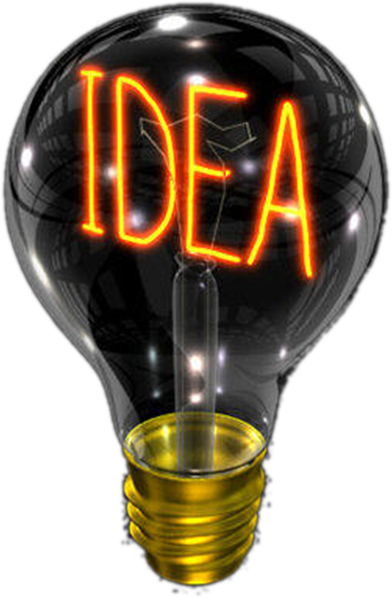 9
Intermediate Representation BenefitsIntroducing IRs
M source languages
N target languages
Abstraction
Decouple compiler frontend from the backend
S1
…
S2
Sm
T1
T2
…
Tm
Analysis
or M+N compiler modules
S1
…
S2
Sm
IR
T1
T2
…
Tm
10
Intermediate Representation BenefitsIntroducing IRs
Source Language
Abstraction
Decouple compiler frontend from the backend
Break down source language constructs over several small steps towards target
IR1
Analysis
IR2
Target Language
11
Intermediate Representation BenefitsIntroducing IRs
Abstraction
Decouple compiler frontend from the backend
Improve…
Run time
Memory usage
Power usage
Security
Break down source language constructs over several small steps towards target
Analysis
Optimize programs
12
Intermediate Representation BenefitsIntroducing IRs
For example…
typechecking
Abstraction
Decouple compiler frontend from the backend
Break down source language constructs over several small steps towards target
Analysis
But isn’t this an 
analysis on the AST?
Optimize programs
Predict faults
13
Intermediate Representation BenefitsIntroducing IRs
For example…
typechecking
Abstraction
ASTs are an example of an IR!!
Decouple compiler frontend from the backend
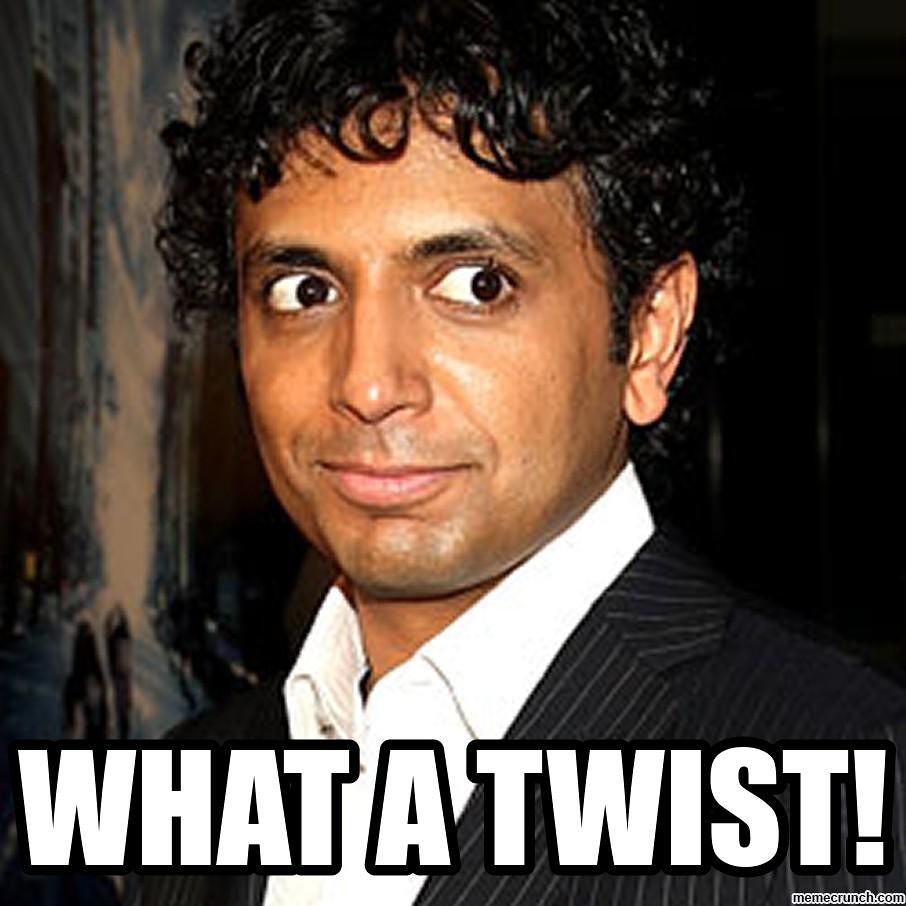 Break down source language constructs over several small steps towards target
We’ve been talking about IR for a week!!
Analysis
But isn’t this an 
analysis on the AST?
Optimize programs
Predict faults
M. Night Shyamalan, famous for 
(ill-considered) plot twists in 
movies he writes/directs
14
Classes of IRIntroducing IRs
Structural 
Abstract-Syntax Tree (AST)
Abstract Syntax DAG
Linear
Three-Address Code (3AC)
Stack machine code
Hybrid
Control-Flow Graph
15
Limitations of TreesIntroducing IRs
AST is great for some things, but not everything
Doesn’t represent control flow very well
Compilers could go directly from AST to machine code
Let’s consider a different IR
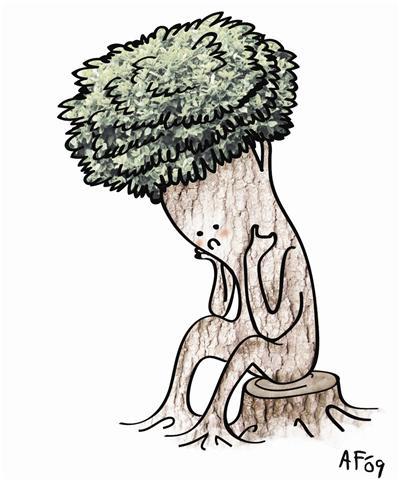 16
Today’s OutlineLecture Outline – Intermediate Representations
Introduce IRs
What they are
How they’re used
Three Address Code (3AC)
Introduction
Inventory
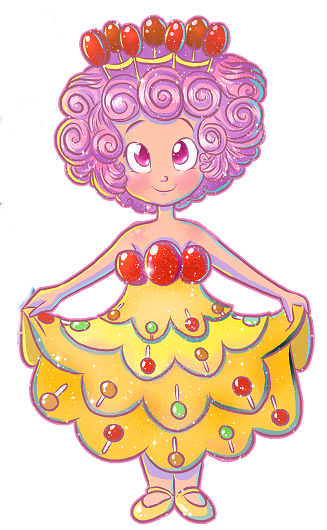 Intermediate
Representations
17
Introducing 3AC3AC Description
A Simplified Instruction Set Architecture (ISA)
A family of pseudocode notations
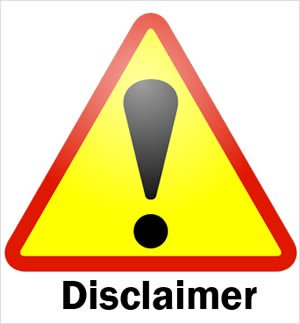 Like ASTs, there’s no canonical 3AC
We’re more interested in the general idea
18
Introducing 3AC3AC Description
A Simplified Instruction Set Architecture (ISA)
A family of pseudocode notations
Memory model: infinite “symbolic store”
“Memory”
Naming a variable adds a location 
      in the store
age
7
spd
4.2
We’ll assume that the store can handle scope
1
2
3
arr
str
abcd
19
Introducing 3AC3AC Description
A Simplified Instruction Set Architecture (ISA)
A family of pseudocode notations
Memory model: infinite “symbolic store”
Instruction model: linear instructions divided into procedures
Discrete code listings
20
From Variables to Locations (“locs”)3AC Description
A loc is…
An address in memory
A container for a value
Use [ ] around loc to denote value at that location
[a] is the “value at a”
(sort of like adding a pointer
  level into every access)
int * a;
int a;
int ** b;
int * b;
*a = 1;
a = 1;
**b = 2;
*b = 2;
21
3AC: What’s With the Name?3AC Description
Instructions have at most 3 operands
a = b + c * d – e
becomes
[tmp1] := [c] * [d];
[tmp2] := [b] + [tmp1];
[tmp3] := [tmp2] – [e];
[a] := [tmp3];
22
3AC: Instruction Classes3AC Description
Data flow
Assignment
Math/Logic
Control flow
Labels
Jumps
Interprocedural
Boundaries
Bodies
Calls
<opd> :=  <opd>
Opd stands for “operand”
Literals, variables, etc.
Example:
[a] := 1
[b] := [a]
23
3AC: Instruction Classes3AC Description
Data flow
Assignment
Math/Logic
Control flow
Labels
Jumps
Interprocedural
Boundaries
Bodies
Calls
<opd> :=  <opd>  <opr>  <opd>
<opd> :=  <opr>  <opd>
Opd stands for “operand”
Literals, variables, etc.
Opr stands for “operator”
MULT64, DIV64, SUB64, ADD64, etc.
Example:
[a] := 1 MULT64 2
[b] := [a] SUB64 4
24
3AC: Instruction Classes3AC Description
Data flow
Assignment
Math/Logic
Control flow
Labels
Jumps
Interprocedural
Boundaries
Bodies
Calls
<lbl>: <instr>
Example:
Label1: [a] := 1
nop
Example:
Label1: nop
25
3AC: Instruction Classes3AC Description
goto <lbl>
Data flow
Assignment
Math/Logic
Control flow
Labels
Jumps
Interprocedural
Boundaries
Bodies
Calls
Example:
Label2: goto Label2
ifz <opd> goto <lbl>
Example:
        ifz [a] goto Label1
        [a] := 1
Label1: [a] := 2
26
3AC: Instruction Classes3AC Description
Data flow
Assignment
Math/Logic
Control flow
Labels
Jumps
Interprocedural
Boundaries
Bodies
Calls
enter <proc>
leave <proc>
Example:
enter fn
[global] := 7
leave fn
27
3AC: Instruction Classes3AC Description
getarg <idx> <opd>
Data flow
Assignment
Math/Logic
Control flow
Labels
Jumps
Interprocedural
Boundaries
Bodies
Calls
setret <opd>
Example:
enter fn
getarg 1, [a]
getarg 2, [b]
[a] := [b]
setret 42
leave fn
Example:
int fn(int a, int b){
  a = b;
  return 42;
}
28
3AC: Instruction Classes3AC Description
call <proc>
Data flow
Assignment
Math/Logic
Control flow
Labels
Jumps
Interprocedural
Boundaries
Bodies
Calls
setarg <int> <opd>
getret <opd>
Example:
enter fn
getarg 1, [a]
getarg 2, [b]
[a] := [b]
setret 42
leave fn
Example:
int fn(int a, int b){
  a = b;
  return 42;
}
int v(){
  int k;
  k = fn(7, 9);
}
enter v
setarg 1, 7
setarg 2, 9
call fn
getret [k]
leave v
29
That’s All we Need!3AC Description
We can build complex behavior out of these simple building blocks
One minor loose end to tie up…
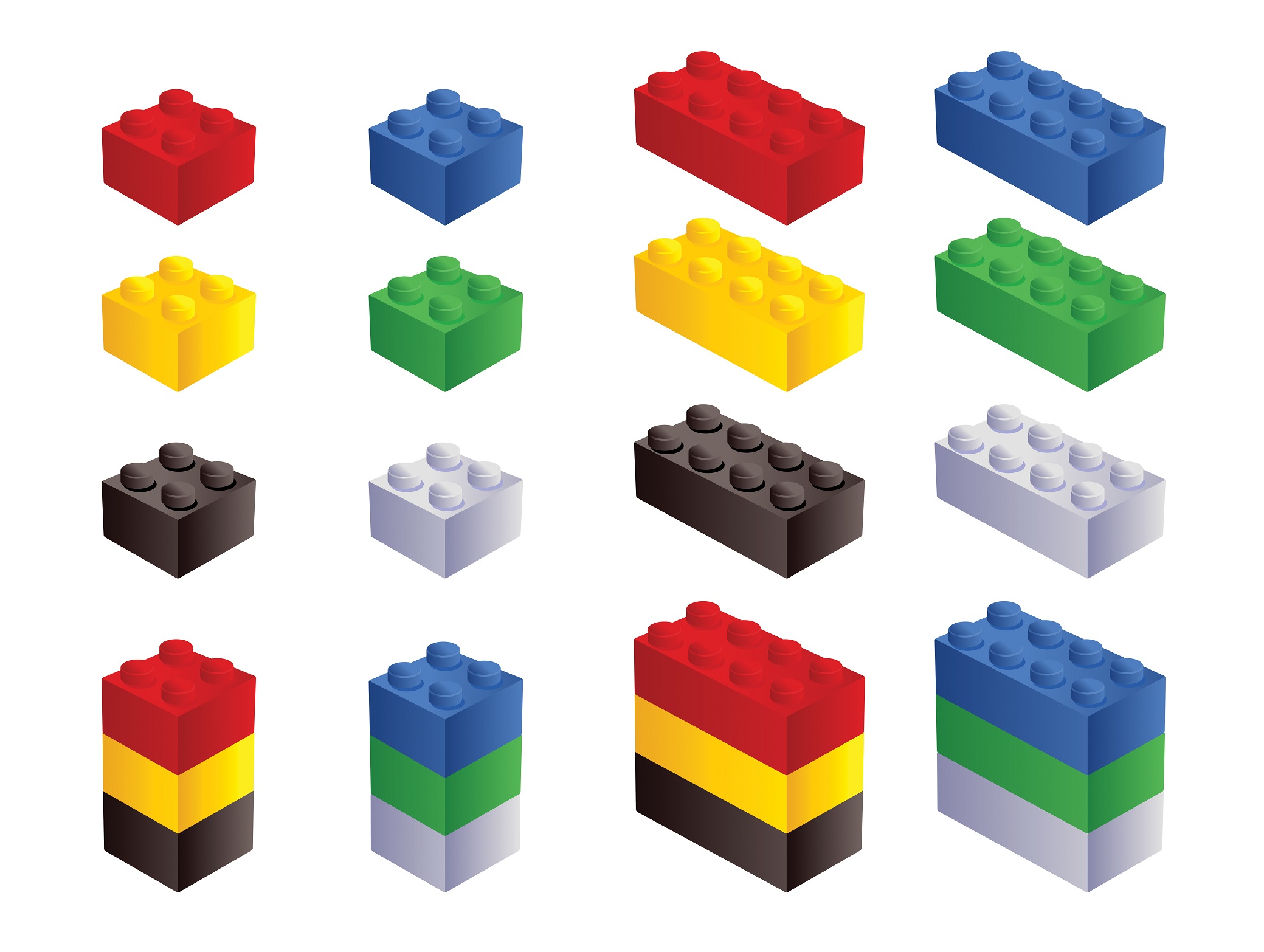 30
Dealing with Scope3AC Description
void fn(){
  int a;
  a = 9;
  if (true){
    int a;
    a = 6;
  }
}
enter fn
[ a ] := 9
 …
[ a ] := 6
 …
leave fn
1
Name clash?
2
Only in notation!
These assignment connect to different symbols
We can use superscripts if needed
31
3AC Data StructuresAST Translation to 3AC – Implementation
One class per 3AC node type
Often referred to as “Quads” – has at most 4 fields (+ label)
Each procedure maintains a list of its quads
lbl
dst
src1
opr
src2
[a]
SUB
64
2
[t1]
L1
32
Translation ImplementationAST Translation to 3AC – Implementation
Propagate context to parent & generate 3AC instruction(s)
AssignStmt
AssignExp
a = 7 + (a – v)
Plus
IntLit
7
Sub
lbl
dst
src1
opr
src2
[t1] := [a] SUB64 [v]
[t2] := 7 ADD64 [t1]
 [a] := [t2]
7
SUB
64
ADD
64
Symbol:
Kind: tmp
Type: int
Name: tmp2
Symbol:
Kind: var
Type: int
Name: a
Symbol:
Kind: tmp
Type: int
Name: tmp1
Symbol:
Kind: var
Type: int
Name: v
33
Next Time3AC Translation
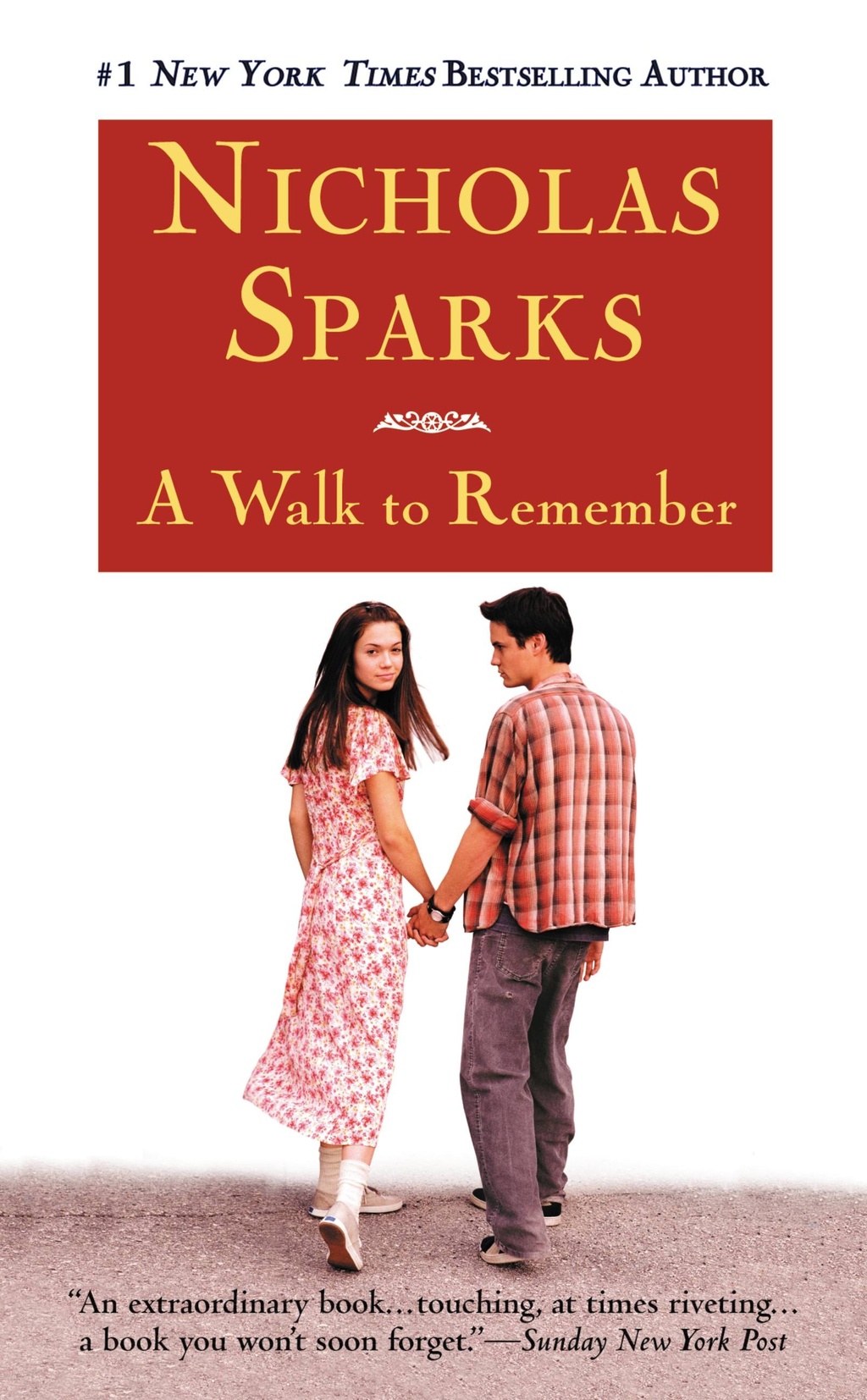 Translating AST code into 3AC
A final walk of the AST
3AC
AST
34